SYSTEM 
Eingabe/Sensoren 
und Ausgabe
System
Ohne System läuft nichts! Wie gut kennst du deinen Calliope mini? Ziehe die Symbole und Textfelder an die richtige Stelle.
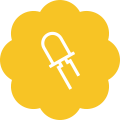 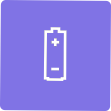 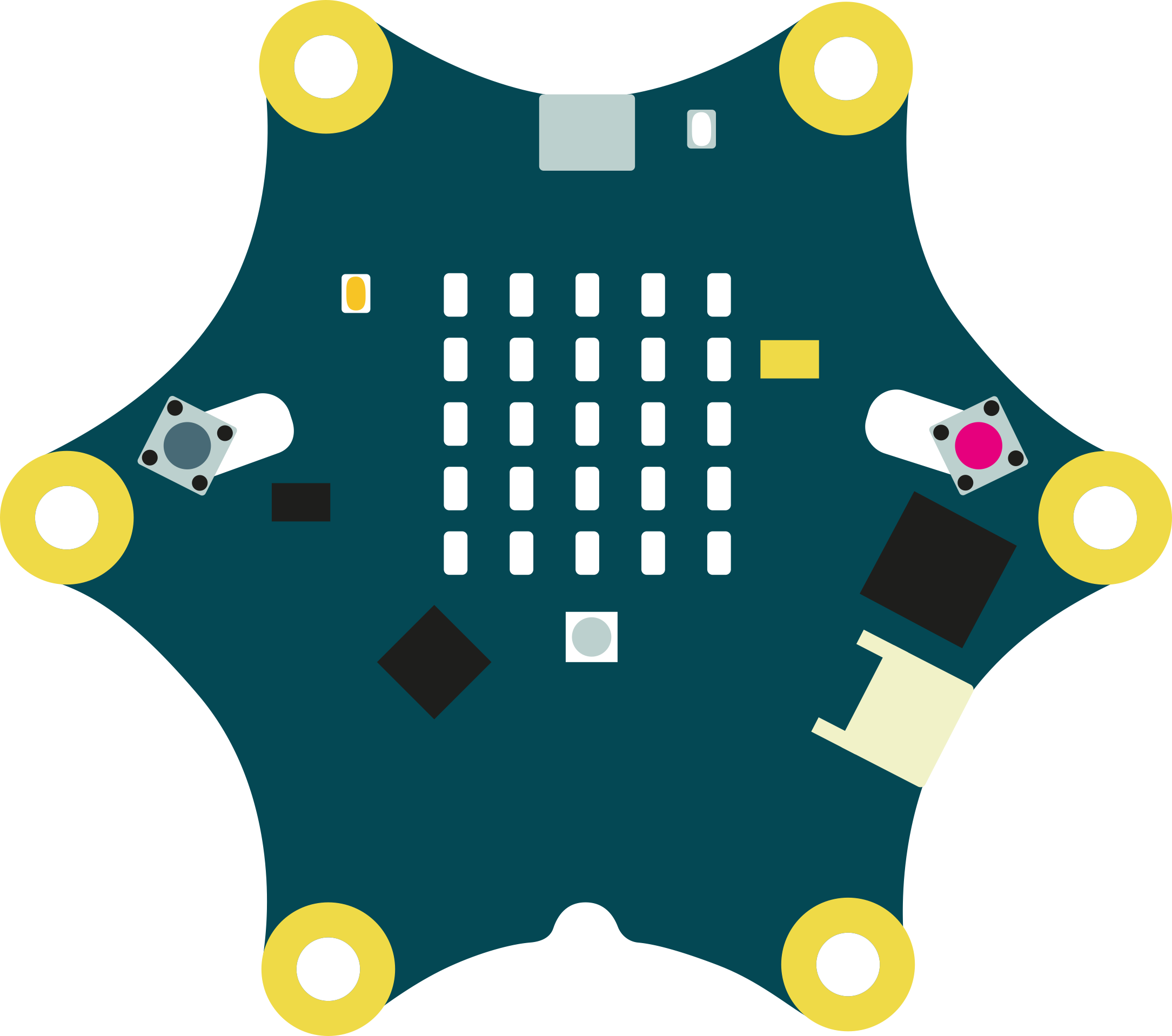 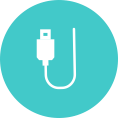 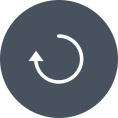 USB
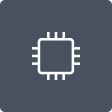 Reset
Batterie
Prozessor
Status LED
Pin -
Pin +
Pin 3
Pin 2
Pin 1
Pin 0
Button A
Button B
Eingabe
Ohne deine Eingabe gibt es gar keine Ausgabe. Das heißt, dein Calliope mini bleibt regungslos. Welche Möglichkeiten zur Eingabe kennst du schon? 
Ziehe die Symbole und Textfelder zur richtigen Stelle.
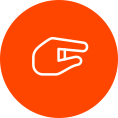 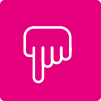 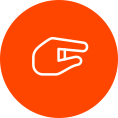 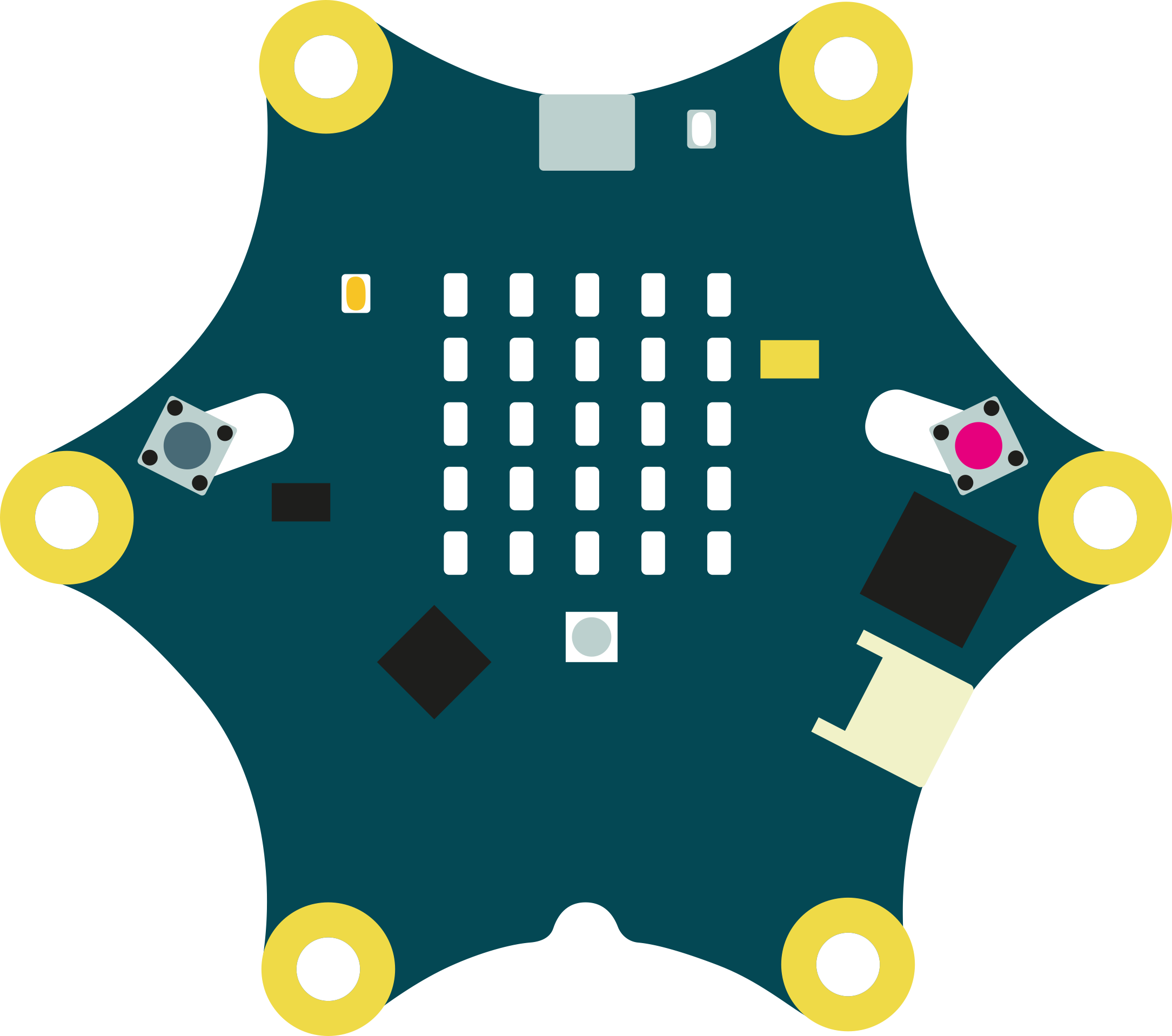 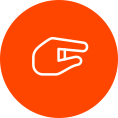 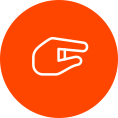 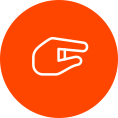 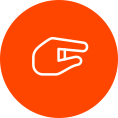 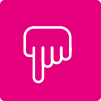 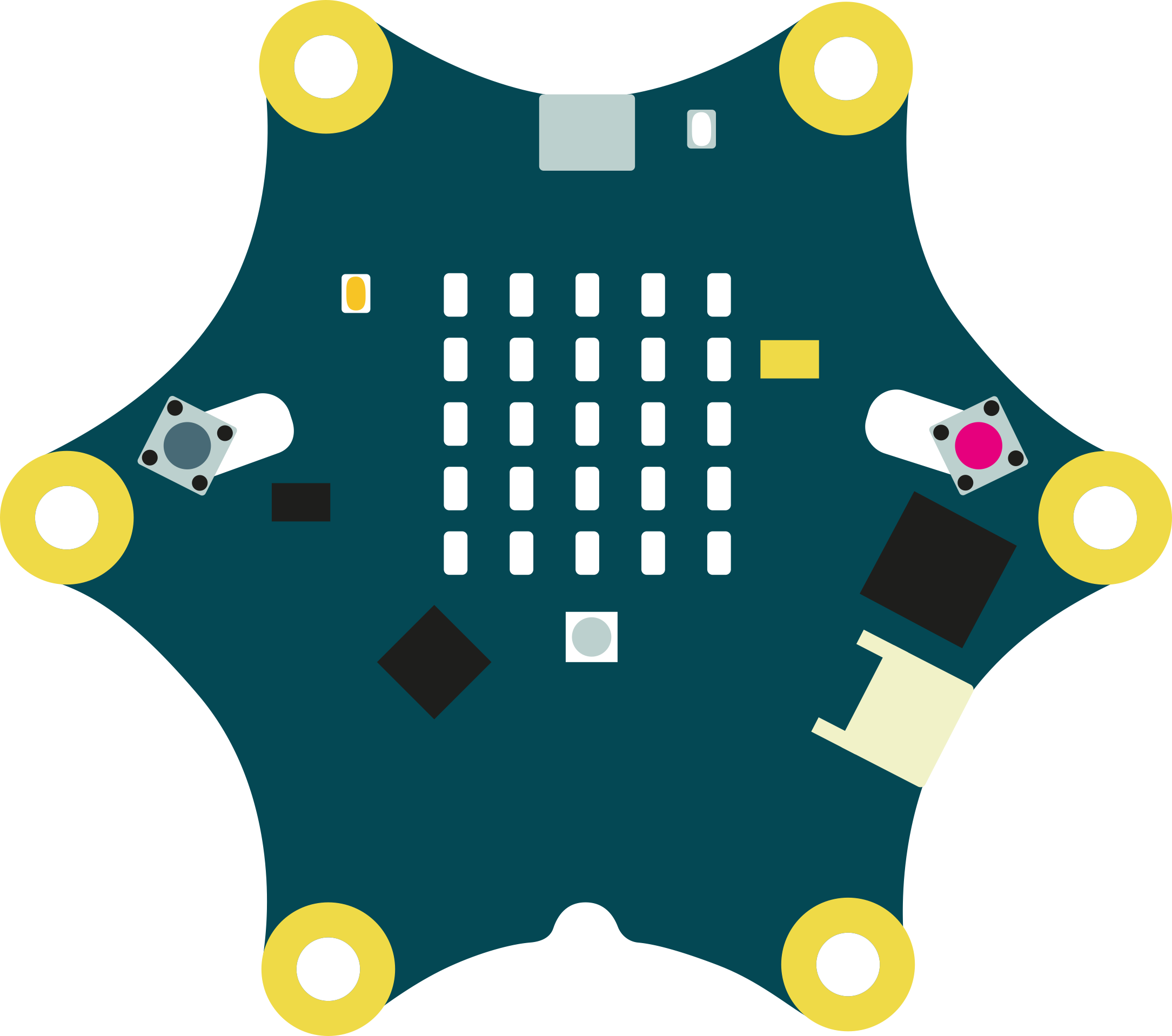 Mikrofon
Lagesensor
Lichtsensor
Temperatursensor
Sensoren
Sensoren sind die Sinnesorgane des Calliope mini. Mit den Sensoren kann der Calliope mini auf seine Art hören, sehen und fühlen.
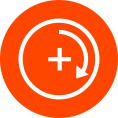 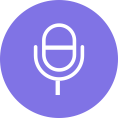 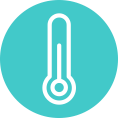 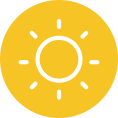 Ausgabe
Befehle, die du dem Calliope mini gibst, werden erst durch die Ausgabe sichtbar. Ziehe die Symbole und Textfelder an die richtige Ausgabestelle beim Calliope mini.
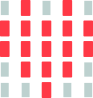 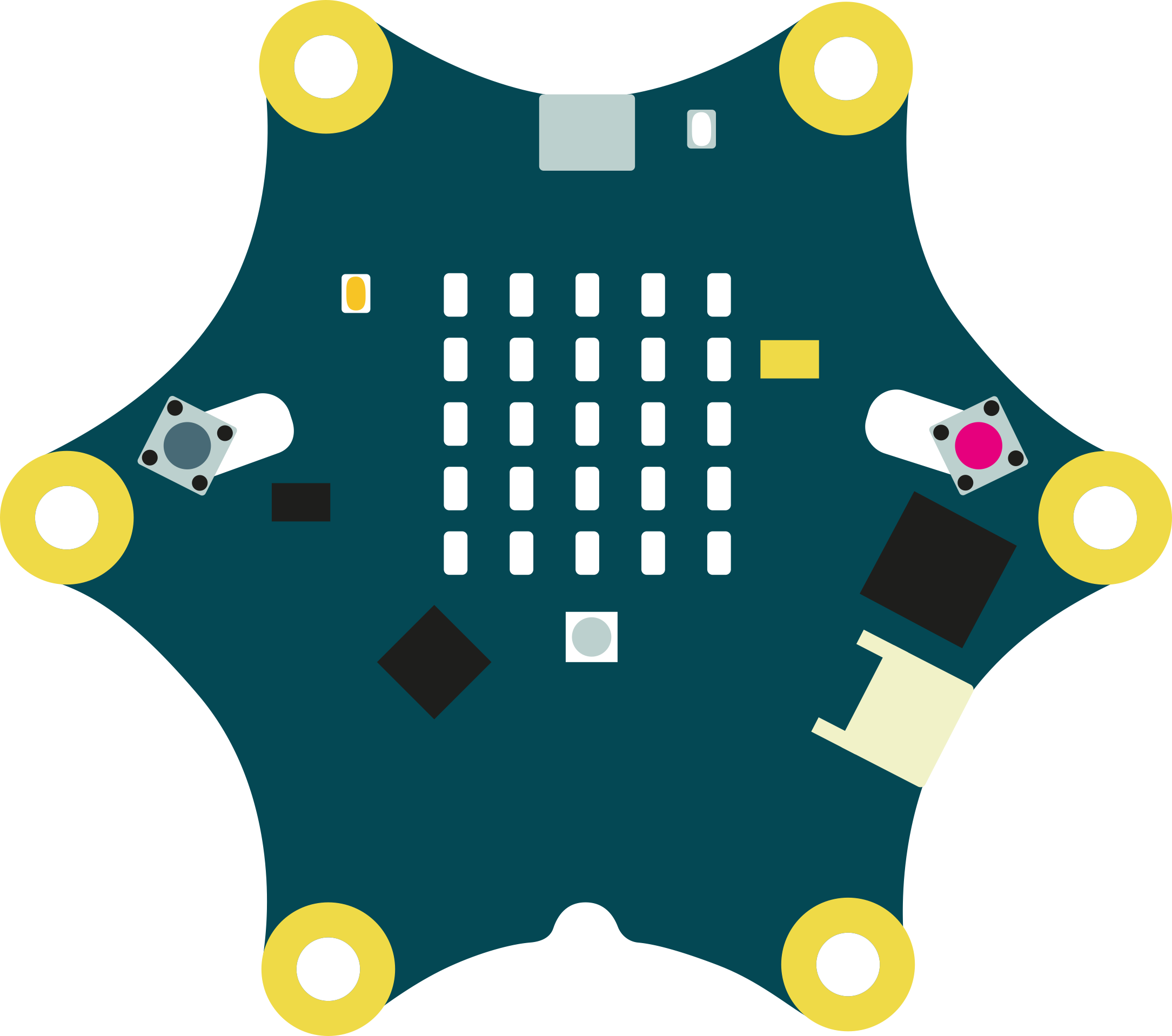 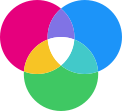 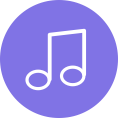 5x5 LED
Lautsprecher
RGB LED